IPRB
BASES PARA 2015
Processo
Objetivos
Definir uma visão para 10 anos.
Elaborar um plano estratégico para 3 anos.
Criar processos de capacitação da liderança nas igrejas, para que utilizem os mesmos conceitos da denominação.
Pesquisa
destaques
Maior potencial
Pastores em crescimento pessoal e com boa formação.
Maior parte das igrejas em cidades abaixo de 300 mil habitantes, mas em crescimento.
Desejo de crescimento das igrejas e pastores.
Ênfase na pregação da Palavra por parte dos pastores.
Um bom percentual tem planos estratégicos de médio e longo prazos.
Os pastores acreditam em coisas que podem alavancar a igreja.
Maiores desafios
Vocação pastoral.
O problema não é o evangelismo, mas a integração.
Os pastores fazerem aquilo em que eles acreditam que fará a igreja crescer.
Os pastores terem uma visão não apenas para a igreja, mas para a cidade e se envolverem com a cidade.
Desenvolvimento de líderes.
Projeto de integração, ensino e discipulado.
Ajudar os pastores a transformar planejamento em ação.
Faixa etária
Comparativo entre 
realidade x pesquisa
Itens para reflexão
68% de 31 a 50 anos de idade
54% acima de 40 anos de idade
11% de 21 a 30 anos de idade
35% de 31 a 40 anos de idade
Só existe um de cada três pastores para substituir os da faixa etária de 31 a 40 anos.
Seria necessário verificar qual a faixa etária média das igrejas.
Remuneração pastoral
Itens para reflexão
81% está abaixo dos 6 salários mínimos.
Seria preciso perguntar se esta é média dos membros da igrejas.
Seria necessário refletir se a denominação deseja fazer um trabalho com os presbitérios para melhorar a renda média dos pastores.
Escolaridade e crescimento pessoal
Itens para reflexão
64% se vê em crescimento espiritual, moderado ou acelerado.
57% tem nível superior, pós, mestrado ou doutorado.
84% tem um indice de leitura mensal bom, com quase um livro mês.
Como utilizar este nível elevado dos pastores para um projeto de ensino e capacitação das suas igrejas?
AtuaçÃO MINISTERIAL
Itens para reflexão
60% dos pastores estão em cidades abaixo de 300 mil habitantes.
76% dos pastores estão em cidades abaixo dos 500 mil habitantes.
Seria o caso da igreja pensar se tornar especialista em cidades de até 300 mil habitantes?
Atividades do pastor
Oferecer doutrina sólida.
Desafiar o crescimento espiritual.
Criar clima acolhedor.
Desenvolver equipes de liderança.
Pregar.
Incentivar a congregação a trazer novos membros.
O pastor considera importantes estas atividades, mas talvez não esteja desenvolvendo líderes e criando um processo de integração na igreja.
Como a igreja vai causar impacto
Viver um cristianismo autentico.
Plantar igrejas saudáveis.
Melhorar treinamento e discipulado.
Movimento de oração.

Este é um indício que o pastor está aberto a um projeto de ensino, discipulado, capacitação e oração.
Itens para reflexão
Os pastores não tem se envolvido de forma profunda na vida da cidade.  Apesar de estarem em cidades pequenas, onde isto é mais fácil, o envolvimento é pequeno.
igrejas
Itens para reflexão
55% das igrejas tem até 100 membros
79% das igrejas tem menos de 200 membros

Seria o caso da igreja pensar em criar uma estratégia para multiplicar igrejas pequenas?
Neste caso como seria a formação de pastores e líderes?
Itens para reflexão
71% dos pastores estão satisfeitos com suas igrejas.
94% das igrejas estão satisfeitas com seus pastores.

É possível a igreja estar mais satisfeita com o pastor do que ele com a igreja?
O alto índice de satisfação seria realidade ou uma acomodação que geraria a falta de crescimento?
Prioridades de futuro
80% - Aumentar a membresia
53% - Consolidar os valores na membresia.
47% - Construção ou ampliação
46% - Consolidar ministérios existentes.

Se estas são as prioridades do pastor é nisto que ele deve estar gastando seu tempo.
crescimento
Expectativa de crescimento das igrejas
Itens para reflexão
A média de crescimento da igreja brasileira é de 4,9% ao ano.
Se 79% das igrejas pretende crescer mais que 5% e 46% mais que 10%, a denominação pode crescer mais que 50% da média nacional.
Seria o caso de comparar estas projeções com as estatísticas reais para verificar se os sonhos estão se concretizando. Isto leva a três outras questões:
Prioridades de futuro
Como será a formação de liderança para ajudar a segurar o crescimento?
Como será o processo de conexão dos novos crentes para não criar um movimento rotativo?
Como será o movimento de permanencia ou troca dos pastores de igrejas, que afeta o crescimento?
(a maior parte dos problemas relacionados a não permanencia do pastor tem a ver com liderança.)
estratégias
92% acha importante trabalhar em pequeno grupo.
52% já tem PGs e 41% não.
O pequeno grupo poderia ser uma estratégia de integração e manutenção do crescimento para a igreja como um todo, uma vez que os pastores estão abertos a isto?
estratégias
Os principais desafios de curto prazo poderiam ser solucionados com os pequenos grupos?
 76% - motivar e comprometer os membros
 70% - revitalização da igreja
 66% - desenvolver líderes
 53% - qualidade do atendimento aos visitantes
Desafios da integração
61% - Melhorar a qualidade da recepção / conexão
44% - Ter uma cultura voltada para o visitante.
41% - Entender as necessidades dos visitantes.
planejamento
Itens para reflexão
79% tem o hábito de fazer planejamento, mas…
… 55% tem dificuldade de equilibrar resultados quantitativos e qualitativos;
… 52% tem dificuldade de fazer os investimentos para manter o planejamento;
… 43% manter o equilíbrio financeiro;
… 38% equilibrar planejamento e resultados.
Itens para reflexão
O planejamento não se transforma em ação pois:
56% tem dificuldade de transformar seus líderes em equipes de alta performance;
55% tem dificuldade de ajudar os membros a equilibrar vida pessoal e eclesiástica;
54% tem dificuldade de reter membros;
48% motivar os colaboradores.
Itens para reflexão
O planejamento não se transforma em ação pois:
74 % tem dificuldade de manter o crescimento;
65% tem dificuldade de desenvolver líderes;
64% tem dificuldade de manter as equipes motivadas;
55% executar o planejado.
Planejamento x execução
Ênfases utilizadas no crescimento da igreja
63% - Ensino e discipulado
52% - Adoração e Louvor
46% - Capacitação de líderes

Seria o caso de averiguar se estas coisas estão sendo usadas da forma correta, pois o discipulado resolveria o problema da integração e a capacitação o problema da falta de liderança.
Bases para decisões
Alvos para a iprb
Ser igreja saudável.
Crescimento integral (numérico, organico, conceitual, organizacional).
Ter uma identidade única. Unificar os valores da liderança.
Criar uma organização eclesiástica equiparada a organização administrativa existente.
Preparar a igreja de amigos para transicionar para a nova geração.
Necessidades das igrejas
Renovação espiritual.
Capacitação dos pastores e capacitação deles para capacitar líderes.
Deslanchar financeiramente.
Desafiar as pessoas a crescerem em todas as áreas da vida.
Mudança de mentalidade da liderança.
Desafios estratégicos
Transformar o pensamento bairrista e pequeno.
Levar os pastores a lutar por uma cidade e não por uma igreja.
Lutar pela consolidação da liberdade da ação pastoral.
Desafios praticos
Levar os líderes a confiarem nos líderes, não apenas por causa da função.
Pastoreio de pastores.
Gerar a preocupação nos pastores em relação ao discipulado e grupos pequenos.
Ministério feminino.
Integração de novos crentes.
Ensino vivencial, envolvente, transformador e multiplicador.
Criar a mentalidade de discipulado a partir dos pastores.
Desenvolvimento de Líderes.
Avivamento 2.0.
Como tornar a igreja renovada, “renovada”?
Avivamento 2.0
Considerações importantes
No processo de implantação de uma visão:
Quem mais sofre é quem tem a visão.
É o momento que os líderes mais sofrem de “confusão mental”.
É o momento em que se deixa de fazer o que sempre se fez, e se aprende a fazer novas coisas.
Características da transição de um povo como no Egito
Primeira
mudança
Renovação
Conseqüência
Crescimento
No Egito e na igreja
 


Todos envolvidos com o mesmo tipo de trabalho
 
Atividades
 Tarefas repetitivas
 Estrutura determinada
Na transição e na nova etapa (terra prometida)
 
Cada envolvido num tipo de atividade, com o mesmo alvo.
  
Liberdade
Criatividade
Estrutura não padronizada
Mudança 
crucial
Liderança
Discipulado
Ensino
Segunda
mudança
Unidade
Conseqüência
Proclamação
Missão
Iniciar
Implantação
Desenvolver
Amadurecimento
Multiplicar
Consolidação
Considerações sobre a transição
No processo de transição existe:
 A visão de Moisés.
 A visão de Arão.
 A visão dos líderes do povo no Egito.
 A visão do povo.
 A visão dos novos líderes depois do Egito.
Considerações sobre a transição
No processo de transição existe:
 A visão da liderança sênior.
 A visão dos presbitérios.
 A visão dos líderes da igreja.
 A visão dos membros da igreja.
 A visão dos novos líderes que surgiram na transição.
O que o dia A dia reflete
Os líderes afirmam que estão alcançando os mais pobres.
Falta de líderes.
Falta de discipulado.
Existe um problema de integração das pessoas na igreja.
A maioria planeja e tem desafios de longo prazo.
57% dos pastores tem nível superior ou mestrado.
Pastores dizem estar capacitando.
Pastores dizem estar discipulando.
A maior parte das igrejas quer crescer 10% ao ano.
Bom planejamento! Estratégia correta? Execução correta?
- Risco - Paralisia de Costumes
- Causa – Manter por mais tempo do que o necessário a estrutura e a visão anterior que já não causam impacto.
- Sintomas 
	- Líderes exaustos por sobrecarga.
	- Perda de potência na visão.
	- Redução da intensidade de crescimento.
- Efeitos colaterais
	- Redução da multiplicação de líderes.
	- Tentação para ações emergenciais de reversão.
	- Acúmulo de atividades.
definições
IPRB A denominação que queremos ser...
Ser uma igreja renovada pelo Espírito Santo para adorar a Deus, pregar o evangelho e fazer discípulos.
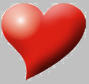 NOSSA MISSÃO (nossa razão de ser)
53
IPRB NOSSA VISÃO (onde queremos chegar)
Transformar discípulos em líderes multiplicadores.

Implicações
Proclamar o Evangelho de Cristo com o poder do Espírito. 
Renovar o processo de conexão das pessoas na igreja.
Levar as pessoas no processo bíblico de transformação de vida para serem discípulos e discipuladores.
Desafiar discípulos a aceitarem o desafio da liderança e capacita-los para isto.
Levar os líderes à conduzir suas igrejas à pregação, plantação de novas igrejas e transformação social.
54
valores
Renovação Espiritual
Família
Integridade
Unidade
Pregação da Palavra (missões)
Discipulado (através do ensino vivencial e relacionamentos)
Serviço
valores
Renovação Espiritual – Viver na busca e dependência  do Espírito Santo para que a igreja viva ciclos constantes de renovação espiritual, proclamação do evangelho e impacto na sociedade. 
Família – Lutar pela manutenção da família, criada e abençoada por Deus, para ser a base da igreja e da sociedade.
valores
Integridade – Viver a inteireza da vida em Cristo e refletir na sociedade o seu padrão de comportamento, relacionamentos e personalidade. 
 Unidade – Viver como membros uns dos outros a fim de sermos um em Cristo.
valores
Pregação da Palavra – Proclamar as boas novas de Jesus em todo tempo, todo lugar e para todas as pessoas e cumprir o papel missional da igreja no mundo. 
Discipulado – Tornar cada novo crente um discípulo de Jesus, por meio do ensino vivencial e através de relacionamentos saudáveis.
 Serviço – Servir as pessoas em suas necessidades para que elas vejam Cristo em nós.
estratégia
Infundir a visão de evangelismo e discipulado em cada crente.
Promover relacionamentos e conexão na igreja através de pequenos grupos.
Capacitar líderes multiplicadores.
Mentorear pastores e líderes.
Alcançar a nova geração.
foco
Crescimento Integral
Ser uma igreja renovada pelo Espírito Santo para adorar a Deus, pregar o evangelho e fazer discípulos.
Transformar discípulos em líderes multiplicadores.
Missão
Visão
Foco
Crescimento Integral
Estratégia
Valores
Renovação Espiritual
Família
Integridade
Unidade
Pregação da Palavra 
Discipulado
Serviço
Infundir a visão de evangelismo e discipulado em cada crente.
Promover relacionamentos e conexão na igreja através de pequenos grupos.
Capacitar líderes multiplicadores.
Mentorear pastores e líderes.
Alcançar a nova geração.
61
Agenda 2015
Conquistar uma nova geração para Jesus e incendiá-la com o poder do Espírito Santo.
Fortalecer a família na preservação dos valores éticos, morais e bíblicos.
Conectar na igreja os novos crentes de maneira envolvente.
Atrair as pessoas através do relacionamento em grupos.
Capacitar os membros a serem discípulos e discipuladores.
Desenvolver discípulos para que sejam líderes multiplicadores.
Mentorear pastores e líderes para uma vida saudável.
Ter um projeto de ensino vivencial, envolvente, transformador e multiplicador.
Alinhar a identidade e os valores das igrejas e pastores, visando a unidade.
Alcançar preferencialmente as cidades de até 300 mil habitantes.
Despertar a vocação pastoral na nova geração.
Desenvolver um projeto de transformação para as cidades através das igrejas locais.
Prioridades na execução
Desenvolver uma visão de discipulado e ensino para as igrejas.
Ter um projeto de desenvolvimento de líderes.
Definir uma estratégia para alcançar a nova geração.
Desenvolver um projeto de conexão dos novos crentes. 
Ter um projeto de pastoreio de pastores relacional e não funcional.
Definir uma estratégia de crescimento e plantação de igrejas. 
Identificar novas formas de despertamento de vocações pastorais.
Cada prioridade um plano de ação
Plano discipulado e ensino.
Plano de desenvolvimento de líderes.
Plano nova geração.
Plano conexão dos novos crentes. 
Plano mentoreamento de pastores e líderes.
Plano missões e plantação de igrejas. 
Plano vocação pastoral.
Foco Principal
Objetivos Determinantes
65
66
Planos de Ação
67
Ações Estratégicas
Discipulado e Ensino
Macroobjetivos
Infundir em cada pessoa que chega à igreja, a visão do discipulado, a partir do processo de conexão 
Alinhar o conceito de “discipulado” e “ensino” entre pastores e líderes, num currículo bíblico e pratico.
Desenvolver e implantar um programa de ensino bíblico vivencial nas igrejas.
Usar a internet como uma ferramenta a todas as ações de conexão e ensino. 
Desafiar os discípulos à multiplicação e ao cumprimento da missão. 
Alinhar o programa de discipulado e ensino bíblico com a estratégia dos pequenos grupos.
Infundir o conceito de cada membro um discipulador.
Ensinar a Bíblia visando transformação pessoal  e capacitação para a missão.
Discipulado e EnsinoAlvos 2013/2015
Passar a visão do discipulado para 100% dos presbitérios e 60% dos pastores.
Criar e testar um currículo integrado para discipulado e ensino que seja implementado por 40% das igrejas.
Criar ferramentas para conexão e ensino que possam ser testadas em 30% das igrejas.
Desafiar as igrejas que implatarem o processo de discipulado a terem 40% dos membros envolvidos no processo.
68
Ações Estratégicas
69
Implantar um programa de desenvolvimento graduado e contínuo de líderes para atuarem dentro e fora da igreja.
Capacitar líderes com a visão de gerarem novos líderes, produzindo a multiplicação de grupos e ministérios. 
Formar uma rede de suporte e pastoreio dos líderes nas igrejas. 
Implementar o projeto a partir dos presbitérios para as igrejas locais.
Liderança
Macroobjetivos
Capacitar líderes com visão estratégica e multiplicadora.
LiderançaAlvos 2013/2015
Definir os cursos do programa de desenvolvimento de líderes e capacitar um grupo de multiplicadores em cada presbitério durante 2013.
Desafiar cada multiplicador do programa a capacitar 5 multiplicadores por presbitério e 30 líderes por igreja a cada ano.
Focar 50% do programa de desenvolvimento de líderes para a capacitação de discipuladores e líderes de pequenos grupos.
Criar um processo de consultoria em cada presbitério para ajudar as igrejas no processo de capacitação de líderes e na rede de suporte e pastoreio dos líderes.
70
Ações Estratégicas
71
Desenvolver um processo de discipulado para jovens e adolescentes.
Conectar a nova geração num pequeno grupo que atenda suas necessidades.
Desenvolver ações evangelísticas  criativas para crianças, adolescentes e jovens.
Preparar os adolescentes para o ambiente universitário.
Despertar e capacitar novos líderes para a área, através de um projeto específico de capacitação.
Nova Geração Macroobjetivos
Alcançar a nova geração de forma contextualizada.
Conscientizar e ajudar os pais na formação espiritual de seus filhos.
Ensinar os princípios bíblicos para a nova geração.
[Speaker Notes: Administração e finanças
Ação Social
Oração
Famílias
*Ensino e Capacitação
Células
*Adoração
*Crianças
Jovens e Adolescentes – AJA
Mulheres
Evangelismo
Missões
História e Comunicação
Discipulado]
Nova GeraçãoAlvos 2013/2015
Treinar em cada presbitério 20% dos líderes capacitados para atuarem com nova geração nas áreas de discipulado e pequenos grupos.
Treinar em cada presbitério 15% dos líderes capacitados para atuarem com a janela 4/14.
Conectar 40% da nova geração nas igrejas em pequenos grupos e discipulado.
Criar uma “incubadora de idéias” em cada presbitério, com líderes da nova geração para gerarem idéias para o alcançe da nova geração e uma rede de apoio e troca de idéias entre as igrejas do presbitério.
Criar um processo de preparação do adolescente para o ambiente universitário, conectado ao processo de discipulado, que alcance 70% desta faixa etária nas igrejas.
72
Ações Estratégicas
73
Conectar cada membro da igreja e cada novo crente a um pequeno grupo.
Capacitar líderes que geram novos líderes, produzindo a multiplicação de grupos. 
Criar uma rede de pastoreio dos líderes de pequenos grupos. 
Capacitar os líderes de pequenos grupos para o discipulado e aconselhamento dos membros da igreja.
Conexão
Macroobjetivos
Tornar o pequeno grupo a estratégia de conexão e pastoreio da igreja.
Prover o desenvolvimento de líderes para o pastoreio.
ConexãoAlvos 2013/2015
Desafiar 50% das igrejas que implatarem o processo de pequenos grupos para conexão, pastoreio e discipulado dos membros.
Desafiar as igrejas que implatarem o processo de pequenos grupos a terem 50% dos membros envolvidos no processo até 2015.
Desafiar os pequenos grupos a terem a “cadeira vazia” para levar a Jesus 7.000 pessoas por ano.
Capacitar 2.000 líderes de pequenos grupos até 2015.
74
Ações Estratégicas
75
Cuidar dos pastores da denominação na sua vida espiritual, emocional e familiar.
Usar o discipulado pastoral como estratégia para despertar vocações.
Tornar a formação dos novos pastores um equilíbrio entre o conhecimento teológico, a pratica devocional e vivencia pastoral.
Pastoreio
Macroobjetivos
Mentorear os pastores e líderes da denominação.
Despertar novas vocações através do discipulado pastoral.
PastoreioAlvos 2013/2015
Envolver 50% dos pastores da denominação no processo de mentoreamento e pastoreio.
Desafiar 40% dos pastores a fazerem um novo discipulado “pastoral” até 2015.
Implantar com os Seminários Teológicos e presbitérios até 2015 um processo de equilíbrio na formação dos vocacionados.
76
Ações Estratégicas
77
Plantar novas igrejas em locais estratégicos.
Conscientizar a igreja para missões e atuar no alcance de povos não alcançados.
Criar um modelo de plantação de igrejas.
Missão
Macroobjetivos
Levar a igreja a uma contínua expansão e envolvimento missionário.
MissãoAlvos 2013/2015
Plantar 100 novas igrejas preferencialmente em cidades estratégicas até 300 mil habitantes.
Enviar 10 novos missionários para povos não alcançados.
78
Ações Estratégicas
79
Ampliar o número de vocacionados e pastores entre a nova geração.
Desenvolver um programa de capacitação de vocacionados.
Usar o discipulado pastoral como uma ferramenta de formação de novos pastores.
Vocacionados
Macroobjetivos
Ampliar o número de vocacionados e pastores.
MissãoAlvos 2013/2015
Desenhar um programa de desenvolvimento e acompanhamento de vocacionados.
Capacitar e mentorear 200 vocacionados.
80
Ações Estratégicas
81
Ter um grupo gestor do planejamento, com métricas e avaliações periódicas. 
Implementar o processo de capacitação de multiplicadores através dos presbitérios.
Desafiar cada presbitério e cada igreja a terem um plano estratégico alinhado com o plano nacional.
Desenvolver os materiais de capacitação, alinhando esforços das diversas áreas envolvidas.
Nomear coordenadores para os planos de ação e alinhar suas ações conjuntas. 
Estruturar uma assessoria para presbitérios e igrejas na execução dos seus planos.
Gestão Macroobjetivos
Estruturar e conduzir a gestão do planejamento através dos presbitérios.
Alinhar as organizações e os presbitérios em torno dos objetivos determinantes.
GestãoAlvos 2013/2015
Criar a equipe gestora do planejamento.
Criar métricas para a denominação nas áreas de: capacitação de liderança, pequenos grupos, discipulado, vocacionados, plantação de igrejas.
Implementar os cinco processos principais para funcionamento de todo o planejamento: capacitação de liderança, discipulado, pastoreio, nova geração, expansão.
Capacitar 80% das igrejas para terem processos de planejamento e execução alinhados com a denominação.
82
IPRB Alinhada
Modelo Implementação
Criar um plano estratégico para a denominação, que seja transferível para as igrejas. 
Criar processos de capacitação de liderança da igreja, através dos presbitérios.
Envolver a liderança estratégica da igreja e capacitá-los como consultores para a implantação da visão nas regiões.
Modelo de Gestão
Para viabilizar o cumprimento da nossa Missão, Visão e Valores seguimos a um Modelo de Gestão por processos. Este modelo garante que nossa estratégia se transforme em atividades práticas e tem como finalidade promover o crescimento integral da igreja.
	A execução do modelo parte de um processo simples, que consiste em desafiar cada pessoa viver como discípulo de Jesus e cumprir a Grande Comissão a partir da sua vida. A partir desta base os sete planos de ação que dão direção ao planejamento podem ser executados de forma sincronizada.
85
Foco2013/2015
Renovada e discipuladora
86
2013/2015
Igreja tem crescido, porém ainda temos o desafio de melhorar a conexão das pessoas para serem discipuladas e pastoreadas num pequeno grupo.
 A visão estratégica de conectar, discipular e pastorear as pessoas em pequenos grupos precisa estar refletida em ações prioritárias. Todos as atividades devem priorizar esta estratégia. É uma mudança de mentalidade para que haja o crescimento integral. 
 A agenda dos pastores e líderes deve propiciar o pastoreio intencional e discipulado de líderes em potencial. As atividades devem se concentrar neste foco.
 Novos frequentadores aceitam Jesus como Salvador, e precisam de acompanhamento, discipulado e pastoreio. Precisam mudar o coração.
 Cada pessoa precisa estar conectada a um pequeno grupo e precisa ser discipulada para realmente experimentar a atuação do Espírito através da comunhão com o corpo.
87
Prioridades 2013/2015
Desenvolvimento de Líderes
Ensino e discipulado
Mentoreamento dos pastores e líderes
Conexão e pastoreio das pessoas em pequenos grupos.
88
ObjetivosDeterminantes
89
Foco Principal
Objetivos Determinantes
90
1.1. Criar um processo de conexão das pessoas na igreja, que seja ajustável à realidade das diversas cidades, e capacitar pessoas em cada presbitério para assessorar as igrejas na sua implantação.
1.2 – Ter como meta do processo de conexão – tornar cada pessoa um discípulo, cada discípulo um membro da igreja, cada membro num pequeno grupo, servindo dentro e fora da igreja.
1.3 - Criar um currículo com materiais de discipulado e ensino para o processo de conexão que possa ser utilizado pelas igrejas.
1.4 - Desenvolver um processo de cuidado pastoral– dos pastores com os pequenos grupos e dos presbitérios com os pastores. 
1.5. Criar um processo de mentoreamento dos pastores dentro de cada presbitério visando o cuidado integral do pastor.
.91
2.1- Criar um currículo graduado do programa de desenvolvimento de líderes para as igrejas.
2.2- Treinar multiplicadores em cada presbitério para que estes capacitem líderes nas igrejas.  
2.3 - Tornar a internet uma fonte de recursos para capacitação.
2.4- Garantir que existam dois líderes multiplicadores do programa de treinamento em cada igreja.
2.5 – Criar um centro de suporte para os líderes através da internet.
92
3.1 – Definir o conceito de discipulado que será usado nas igrejas e passar esta visão para os pastores através de cada presbitério.
3.2 – Desafiar cada presbitério a ter uma ou duas igrejas de referencia com o ciclo completo de conexão para servir como base para outras igrejas.
3.3 – Integrar o processo de cuidado do rebanho com o discipulado e o ensino.  
3.4 – Repensar o processo de ensino para a igreja e implantar formas alternativas de ensino.
93
4.1 – Criar formas alternativas de envolver a nova geração com a igreja.
4.2 - Desenvolver líderes com a especialidade de alcançar e pastorear a nova geração.
4.3 – Desenvolver formas de passar a visão de uma vida renovada no Espírito para a nova geração.
4.4. Adaptar os processos de discipulado, grupos e ensino para a nova geração.
94
5.1 – Criar um programa de vocacionados, que sejam formados e mentoreados para os objetivos de longo prazo da igreja.
5.2 - Desenvolver parcerias com organizações que possam contribuir no processo de formação dos vocacionados.
5.3 – Integrar o programa de vocacionados com a vivência pastoral e as igrejas.
5.4 – Canalizar um percentual dos vocacionados treinados para o programa de plantação de igrejas e missões.
5.5 – Desenvolver uma estratégia de plantação de igrejas para as cidades até 300 mil habitantes.
95
ObjetivosOperacionais
96
Foco Principal
Objetivos Determinantes
Promover a sinergia entre os Presbitérios e organizações
Alinhar os pastores e líderes ao Foco Principal
Promover o Ano da Comunidade da Visão
Preparar materiais de capacitação e apoio
Expandir a  igreja
Objetivos Operacionais
97
6.1 – Manter o funcionamento de cada presbitério alinhado ao planejamento, buscando resultados com base no crescimento espiritual e não nos eventos.
6.2 – Trabalhar o alinhamento de possíveis subreposições na estrutura.
6.3 – Ter um encontro mensal por região (via skype) para acompanhar a implementação e dificuldades encontradas.
98
7.1 - Criar comunicações para os pastores e presbitérios com ênfase no foco do planejamento.
7.2 - Tornar as atividades da denominação um desafio constante com os pricipais alvos definidos.
7.3 - Fortalecer a ênfase na oração e renovação espiritual.
7.4 – Criar caminhos para comunicar à nova geração os desafios da igreja.
7.5 – Elaborar um plano de comunicação para a denominação.
99
8.1 – Definir os principais grupos de líderes que precisam ser alcançados e envisionados durante 2013 com os alvos da denominação.. 
8.2 – Elaborar  um material que os pastores possam utilizar para falar às igrejas sobre os novos desafios da denominação e desafios locais.
8.3 – Produzir vídeos e materiais para internet com os novos desafios.
8.4 – Utilizar as mídias da denominação para transmitir os novos desafios e visão.
100
9.1 – Definir os materiais que serão utilizados para conexão, pequenos grupos, discipulado e capacitação de líderes.
9.2 – Elaborar os sites de apoio ao processo de capacitação.
101
10.1 - Desenvolver projeto de expansão através da plantação de novas igrejas.
10.2 – Elaborar um projeto para a expansão da igreja, considerando preferencialmente as cidades abaixo de 300 mil habitantes. 
10.3 – Elaborar um projeto sobre formas de captação de recursos para a igreja e para os projetos de capacitação e expansão.
102
Perguntas
Quais são os problemas para os quais precisamos criar planos “paralelos” que podem interferir no planejamento?
Quais são os principais alvos que vocês querem definir como resumo do planejamento?
O que vocês querem ensinar durante o processo de capacitação que se multiplicará nas igrejas?
Quem pode ser o grupo gestor do planejamento?
Pensar nos cabeças de chave para os projetos. (Pai da criança, apaixonado por aquela área)
Adoção de inovação / mudanças
Inovadores
Conservadores
Conservadores
Inovadores
16 %
34 %
34 %
16 %
13,5 %
13,5 %
34 %
34 %
2,5%
2,5%
Grupo majoritário
Primeiros adotar
Últimos adotar
Treinamento Liderança Presbitérios
Uma visão sobre o planejamento e seus alvos
Um roteiro sobre como eles podem fazer um plano regional alinhado com o nacional
Visão do discipulado
Visão sobre pequenos grupos, conexão e capacitação de líderes
Estratégia sobre pastoreio de pastores
Treinamento nos Presbitérios
Pastores
Multiplicadores
Uma visão sobre o planejamento e seus alvos
Um roteiro sobre como eles podem fazer um plano para a igreja local alinhado com o nacional e o regional
Visão do discipulado e ensino vivencial (igreja e vocacionados)
Visão sobre pequenos grupos, conexão e capacitação de líderes
Nova geração, crescimento da igreja e avivamento.
Uma visão para a cidade.
Uma visão sobre o planejamento e seus alvos
Modulo 1 – Discipulado
Discipulado e ensino vivencial 
Pequenos grupos e conexão
Modulo 2 – Liderança
Liderança
Muiltiplicação de líderes
Visão de vida transformadora
Compreendendo mudanças
A Anatomia da Inovação
Otimismo
Pessimismo
Tempo em anos
Cético
Entusiasmo!
Bandas de música & Fogos de artifício
“Isso vai levar tempo”
“Os resultados não estão visíveis”
O trabalho é penoso
“Será que vale a pena?”
A noite escura do inovador
Começa a ver resultados
“Talvez seja uma boa idéia”
Provável ponto de desistência
“Isso realmente funciona!”
O papel da liderança é ENCORAJAR durante  todo o processo de mudança.
LIÇÕES DA INOVAÇÃO
As coisas ficam piores antes de ficarem melhores.
Você não pode dizer em qual direção seu progresso está indo vendo apenas um ponto separado.
Mudanças sempre levam mais tempo do que você imagina.
O momento típico para desistir ocorre exatamente antes de abrir caminho para o sucesso.